HPV infekcija otolaringoloģijas praksē
Andrejs Lifšics
LOR klīnika, ORL
Ievads
HPV inficē ādas un gļotādas šūnas
Vairāk nekā 200 vīrusa veidu
Izraisa papillomu veidošanos uz ādas un ģļotādas
HPV veidus iedala :
Augsta riska HPV
Zema riska HPV
HPV un auss
Arējā auss
Plakanšūnu papilloma:
Viens no visvairāk sastopamajiem labdabīgajiem jaunveidojumiem ārējās auss rajonā
Biežāk lokalizējas ārējā auss ejā
Incidence: siev=vīr
Lēna, eksofīta augšana
Etioloģija:
Zema riska HPV, biežāk HPV-6 un HPV-11
Simptomi:
Bieži asimptomātiska
Var izraisīt konduktīvu dzirdes zudumu – auss ejas obstrukcija
Ārstēšana – ķirurģiska (ekscīzija)
Arējā auss
Arējā auss
Lee JH, Burm JS, Yang WY, Kang SY, Byun SW. Treatment of Verruca Vulgaris in Both External Auditory Canals Using Bleomycin Injections. Clinical and Experimental Otorhinolaryngology. 2015;8(3):295-297.
Vidusauss
Nav pārliecinošu pierādījumu par HPV izraisītu jaunveidojumu attīstību vidusausī
Primāra vidusauss invertēta papilloma (PVIP)?
Vidusauss plakanšūnu papilloma?
Lisa van der Putten et al (2013):
Literatūrā aprakstīti 19 PIVP gadījumi
Tikai 1 bija HPV +
1. Van der Putten L, Bloemena E, Merkus P, Hensen EF. Schneiderian papilloma of the temporal bone. BMJ Case Reports. 2013;2013:bcr2013201219. doi:10.1136/bcr-2013-201219.
HPV un deguns
Aptuveni 33% no visām sinonazālām papilomām (SP) un ~ 22% no sinonazālām karcinomām ir HPV + [1]
Biežākie HPV varianti:
HPV-6 un HPV-11 – labdabīgie veidojumi
HPV-16 un HPV-18 – ļaundabīgie veidojumi
Biežāk unilaterāli veidojumi
Syrjänen KJ. HPV infections in benign and malignant sinonasal lesions. Journal of Clinical Pathology. 2003;56(3):174-181.
HPV un deguns
Sinonazālās papillomas iedala:
Eksofīta plakanšūnu papilloma
Invertēta papilloma
Cilindrisko šūnu papilloma
~70% no SP – invertētas papillomas
Vīrieši:sievietes=4:1
HPV un deguns
Invertēta papilloma:
Invazīva augšana (destruē apkārtējās struktūras)
Makroskopiski atgādina polipu (DifDg!!!)
Liels rekurences risks (0-78%)[1]
Malignizācijas risks – 5-10% gadījumu
Arstēšana - ķirurģiska
Phillips PP, Gustafson RO, Facer GW. The clinical behavior of inverting papilloma of the nose and paranasal sinuses: report of 112 cases and review of the literature. Laryngoscope. 1990 May. 100(5):463-9.
Invertēta papilloma
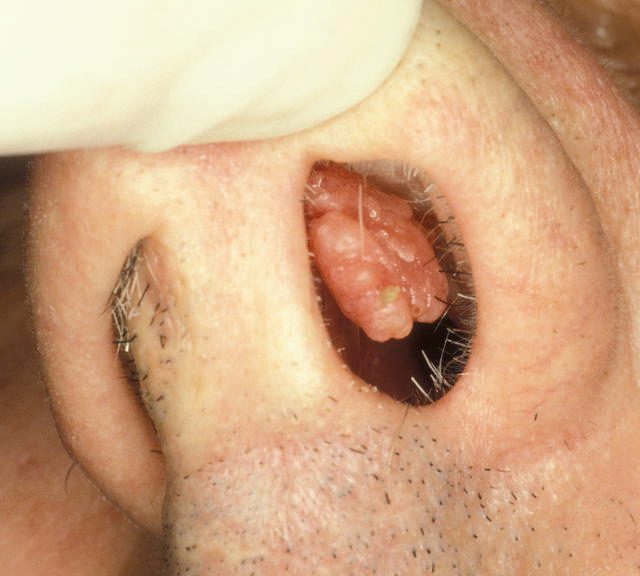 Invertēta papilloma
HPV un deguns
Sinonazāla karcinoma:
Samērā reta saslimšana
0,5-0,1/100’000 [1]
Biežākais histoloģiskais variants – plakanšūnu karcinoma (70-80%)
Saistība ar HPV infekciju – atklāts jautājums!
Turner JH, Reh DD. Incidence and survival in patients with sinonasal cancer: A historical analysis of population-based data. Head Neck. 2012;34:877–885.
Sinonazāla karcinoma
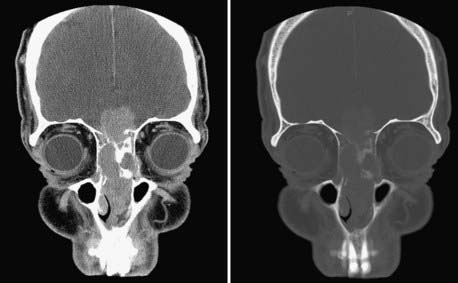 Courtesy of The University of Texas M. D. Anderson Cancer Center, Department of Neurosurgery, Houston, TX.
HPV un deguns
Sinonazāla karcinoma:
~3% gadījumi attīstās no invertētām papillomām [2]
Bishop et al (2014) [1]:
161 sinonazālo karcinomu gadījumi (1995-2011)
21% gadījumu – augsta riska HPV+ (16, 18, 31/33 tipi) un p16 pārlieku ekspresija
Lielākā daļa no HPV+ audzējiem – plakanšūnu karcinoma
Ārstēšana:
Kombinēta (ķirurģiska, staru, ķīmijterapija)
1. Bishop JA, Guo TW, Smith DF, et al. Human Papillomavirus-Related Carcinomas of the Sinonasal Tract. The American journal of surgical pathology. 2013;37(2):185-192. doi:10.1097/PAS.0b013e3182698673.
2. Syrjänen KJ. HPV infections in benign and malignant sinonasal lesions. Journal of Clinical Pathology. 2003;56(3):174-181.
HPV un balsene
Labdabīgi veidojumi (HPV-6,11):
Rekurenta respiratora papillomatoze
Balsenes papillomas
Ļaundabīgi veidojumi:
Plakanšūnu karcinoma
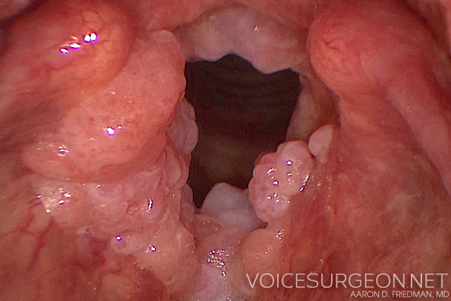 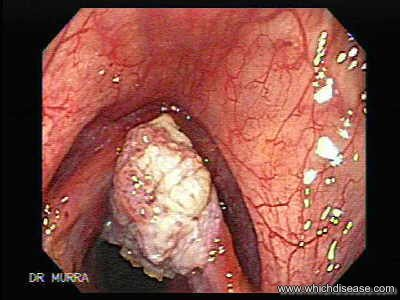 HPV un balsene
Rekurenta respiratora papillomatoze:
Pierādīta saistība ar HPV-6 (20%) un HPV-11(70%) infekciju
Biežāk bērniem
Multiplas papillomas respiratorajā traktā, tomēr 95% gadījumu skar balseni
Simtomi:
Disfonija
Progresējošs stridors
Svešķermeņa sajūta kaklā
Dispnoja
Rekurenta respiratora papillomatoze
Rekurenta respiratora papillomatoze
HPV un oropharynx
HPV infekcija – neatkarīgs etioloģisks un prognostisks faktors orofaringeāla plakanšūnu vēža (OPSCC) gadījumā
Biežākie tipi – HPV-16, 18, 31, 33
2008. gadā pasaulē tika atklāti aptuveni 85000 OPSCC gadījumi, un vismaz 22000 no tiem bija HPV pozitīvi [1]
Chaturvedi et al (2011)[2]:
līdz 2020. gadam HPV+ OPSCC incidence būs lielāka nekā dzemdes kakla vēža incidence, 
līdz 2030. gadam puse no visiem galvas un kakla vēžiem būs saistīti ar HPV.
De Martel C, Ferlay J, Franceschi S, et al. Global burden of cancers attributable to infections in 2008: a review and synthetic analysis. Lancet Oncol. 2012;13:607–615
Chaturvedi AK, Engels EA, Pfeiffer RM et al. Human papillomavirus and rising oropharyngeal cancer incidence in the United States. J Clin Oncol 2011; 29(32):4294–4301.
HPV un oropharynx
Tipisks HPV+ OPSCC pacients [1]:
Pusmūža vecuma
Nesmēķējošs 
Baltās rases vīrietis 
Parasti ar augstāku socioekonomisku stāvokli
Multipli seksuāli un/vai oroģenitāli seksuāli partneri
1. Smith EM, Ritchie JM, Summersgill KF, et al. Age, sexual behavior and human papillomavirus infection in oral cavity and oropharyngeal cancers. Int J Cancer. 2004;108:766–772.
HPV un oropharynx
HPV+ OPSCC:
RTOG 0129 and RTOG 0522[1]
1058 pacientu
Dzīvildze p16+ OPSCC > p16 - OPSCC ( 2.6 pret 0.8 gadu)
1. Fakhry C, Zhang Q, Nguyen-Tan PF, et al. Human papillomavirus and overall survival after progression of oropharyngeal squamous cell carcinoma. J Clin Oncol 2014; 32:3365.
HPV un oropharynx
Paldies par uzmanību!